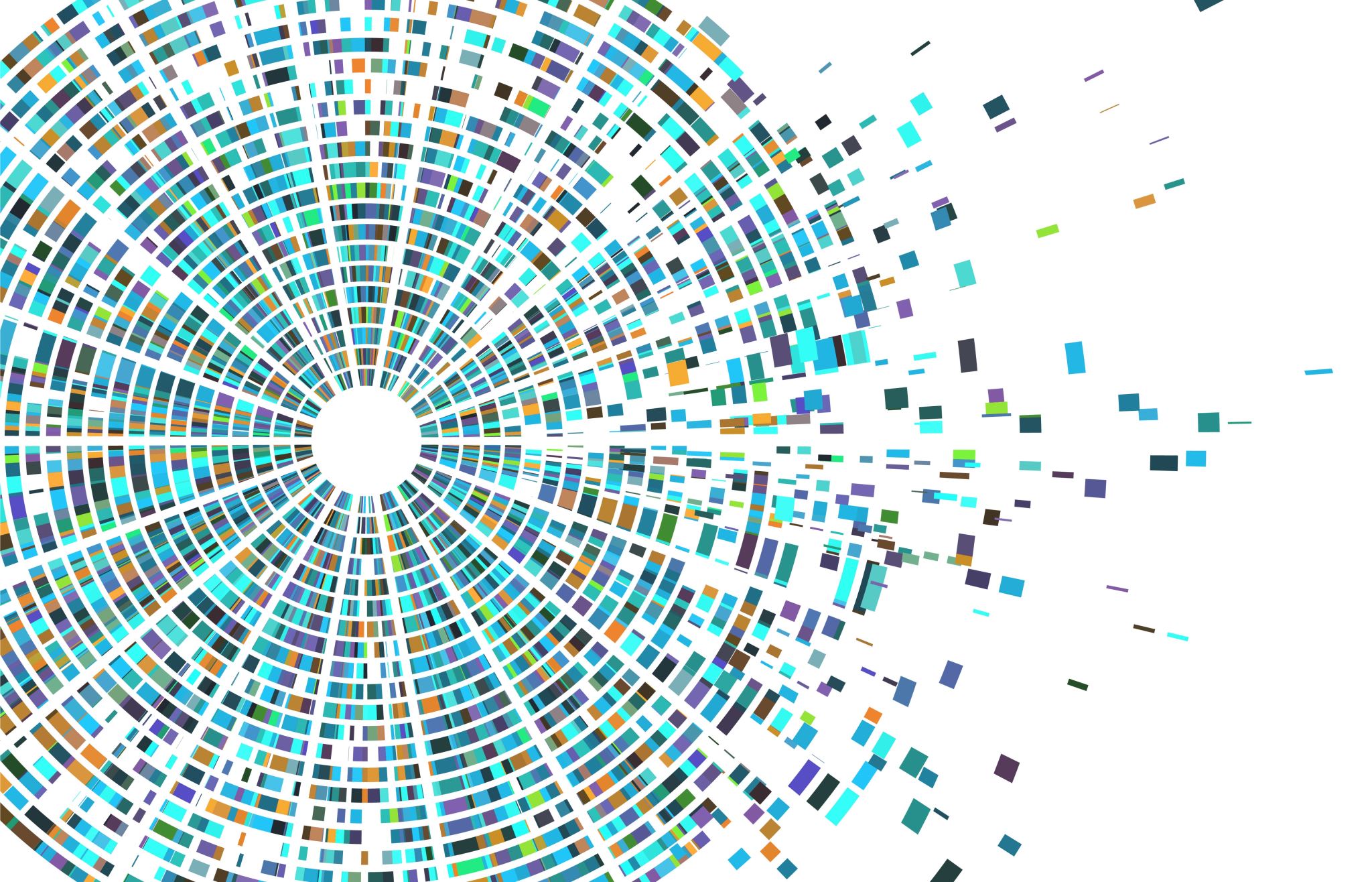 Diritto all'istruzione e inclusione sociale.La scuola aperta a tutti
Prof.ssa Mariaconcetta D’Arienzo
A. A. 2022/2023
La didattica inclusiva alla luce delle nuove certificazioni
La necessità di una didattica inclusiva che «tenga tutti dentro» è garantita dalla legislazione italiana, tra le più progredite d’Europa, e la conformazione delle classi attuali rispecchia la complessità sociale odierna, più articolata e pluralistica del passato. 
In ogni classe ci sono differenti tipologie di alunni, rientranti in aree di deficit per i quali non sono sufficienti le certificazioni previste dalla l. 104/92.
La legge 53/2003 aveva già sancito il principio della personalizzazione dell’insegnamento; la successiva legge 170/2010, invece, ha introdotto la garanzia e la tutela del diritto allo studio a tutti gli alunni con Disturbi Specifici dell’Apprendimento (DSA).
Successivamente, la direttiva del MIUR del 27 dicembre 2012 («Strumenti di intervento per gli alunni con bisogni educativi speciali e organizzazione territoriale per l’inclusione scolastica») ha approfondito il contenuto della legge 170/2010.
Le categorie degli alunni con B.E.S. identificate dal MIUR sono tre:
Alunni con disabilità, per il riconoscimento dei quali è richiesta un’apposita certificazione;
Alunni con disturbi evolutivi specifici, tra cui DSA, deficit di linguaggio, deficit non verbale, deficit motorio, disturbo da deficit di attenzione/iperattività (ADHD);
Alunni con svantaggio sociale, culturale e linguistico.
I DSA (Disturbi Specifici di Apprendimento) vengono definiti come una disabilità specifica dell’apprendimento di natura neurobiologica. Si tratta, dunque, di disturbi che coinvolgono uno specifico dominio di abilità, lasciando intatto il funzionamento intellettivo generale. Interessano le competenze strumentali dell’apprendimento scolastico.
Sulla base del deficit funzionale si distinguono: 
la dislessia come disturbo nella lettura intesa come abilità di decodifica e comprensione del testo;
la disortografia come disturbo nella scrittura intesa come abilità di codifica fonema-grafema e competenza ortografica; 
la disgrafia come disturbo nella grafia intesa come abilità grafomotoria; 
la discalculia come disturbo nell’abilità di numero e di calcolo intesa come capacità di comprendere ed operare con i numeri.
La scuola, oggi, tende ad assumere come modello le prestazioni dei migliori.
L’errore viene sanzionato e non utilizzato come indicatore. 
La presentazione utilizza solo una modalità, tipo la fotocopia, la lavagna, il quaderno.
Stabilisce dei tempi prescrittivi. 
Usa materiali indifferenziati per tutta la classe.
La valutazione è parte integrante del «contratto didattico».
La valutazione è quantitativa e va da 0 a 10.
Prevede un alto grado di autonomia cognitiva e l’obiettivo è l’autovalutazione.
La bocciatura è un elemento del «contratto didattico».
In una scuola inclusiva gli strumenti compensativi vanno forniti a tutta la classe.
Chi non ne avrà bisogno li abbandona naturalmente in quanto il loro utilizzo non è economico ed è una perdita di tempo.